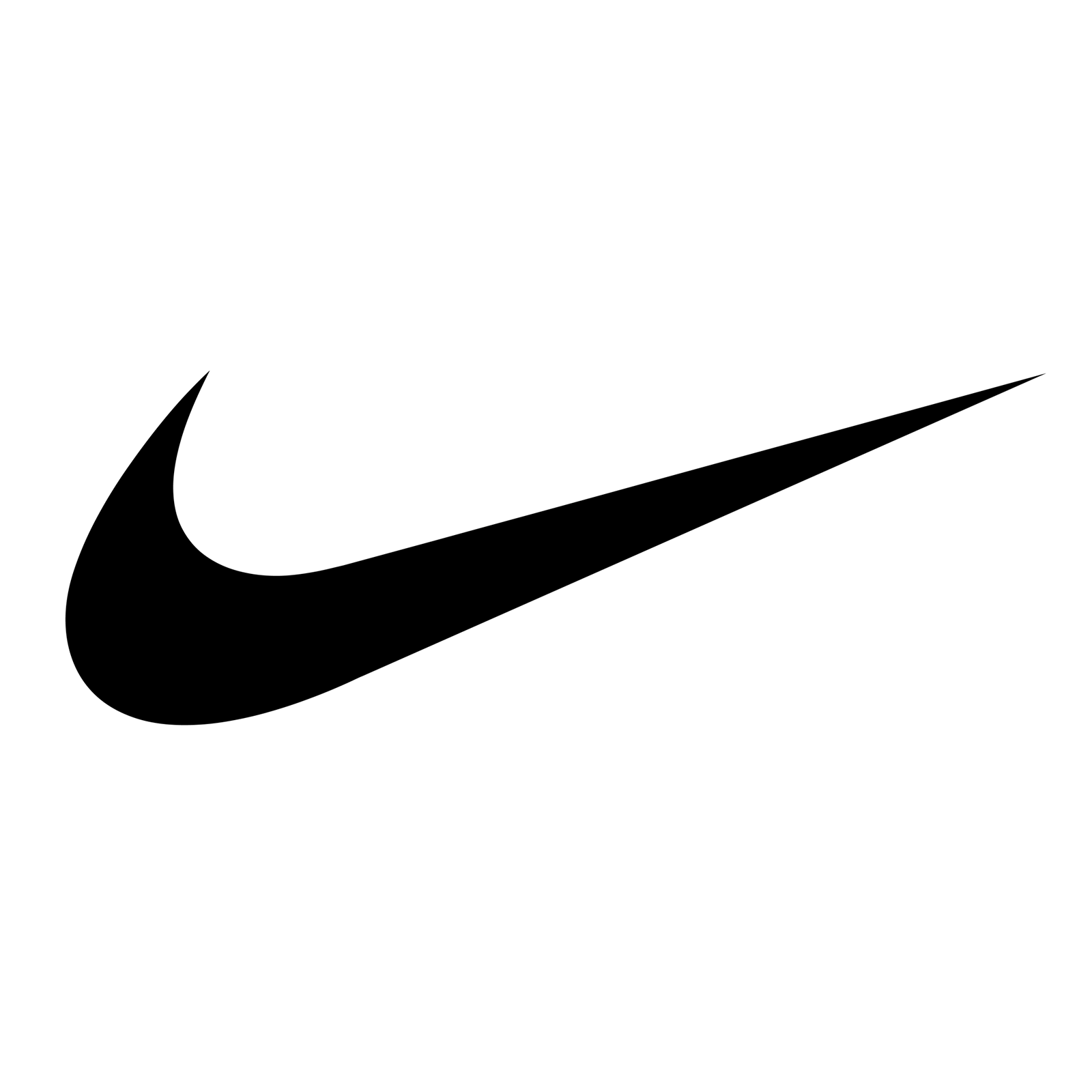 Brand Audit
Trevor Carss
[Speaker Notes: https://www.google.com/imghp - add client logo from image search. Ensure it matches with their website.]
Details
This analysis provides insights on:
ConsumersWho is buying your products and services?
ContentWhat is working on social and what needs optimization?
CommunityWho is engaging with you and what are they feeling?
CompetitionWho is competing online in your space?
ConversionsWhat brings you business success?
‹#›
Consumers
Brand Perceptions
How do consumers feel about your overall brand? Let’s have a look:
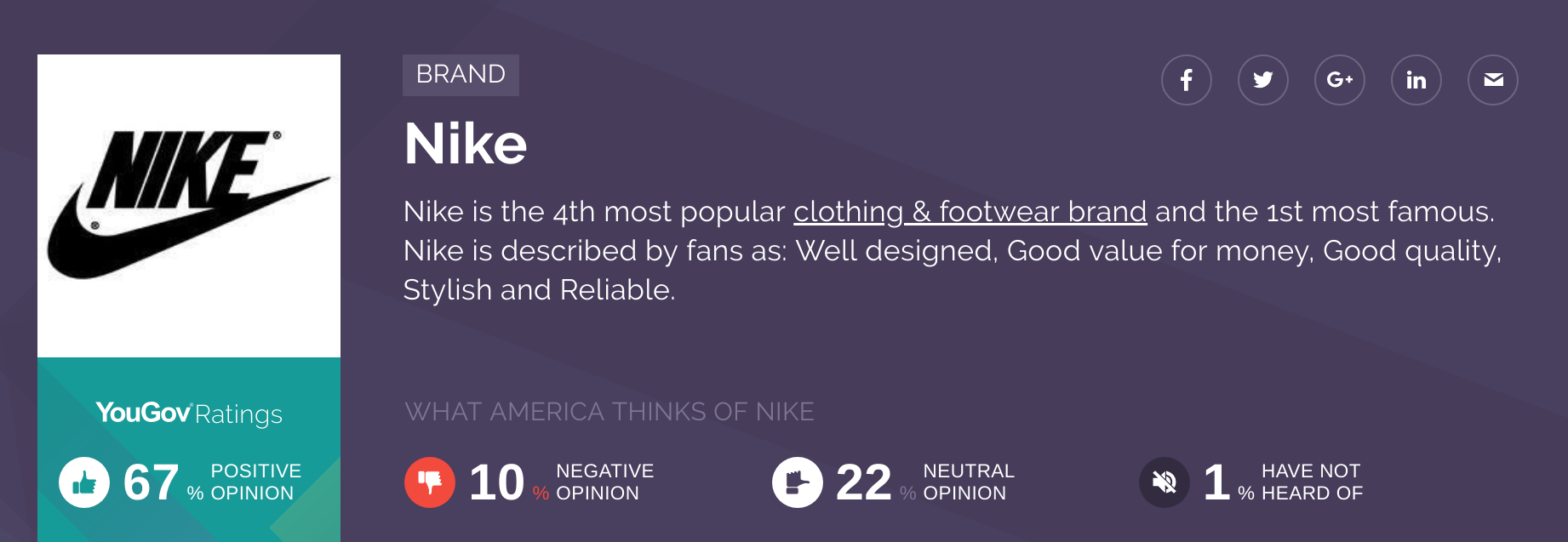 ‹#›
[Speaker Notes: https://today.yougov.com/]
Demographics
Which demographic segments should you be targeting? Do you see any surprises?
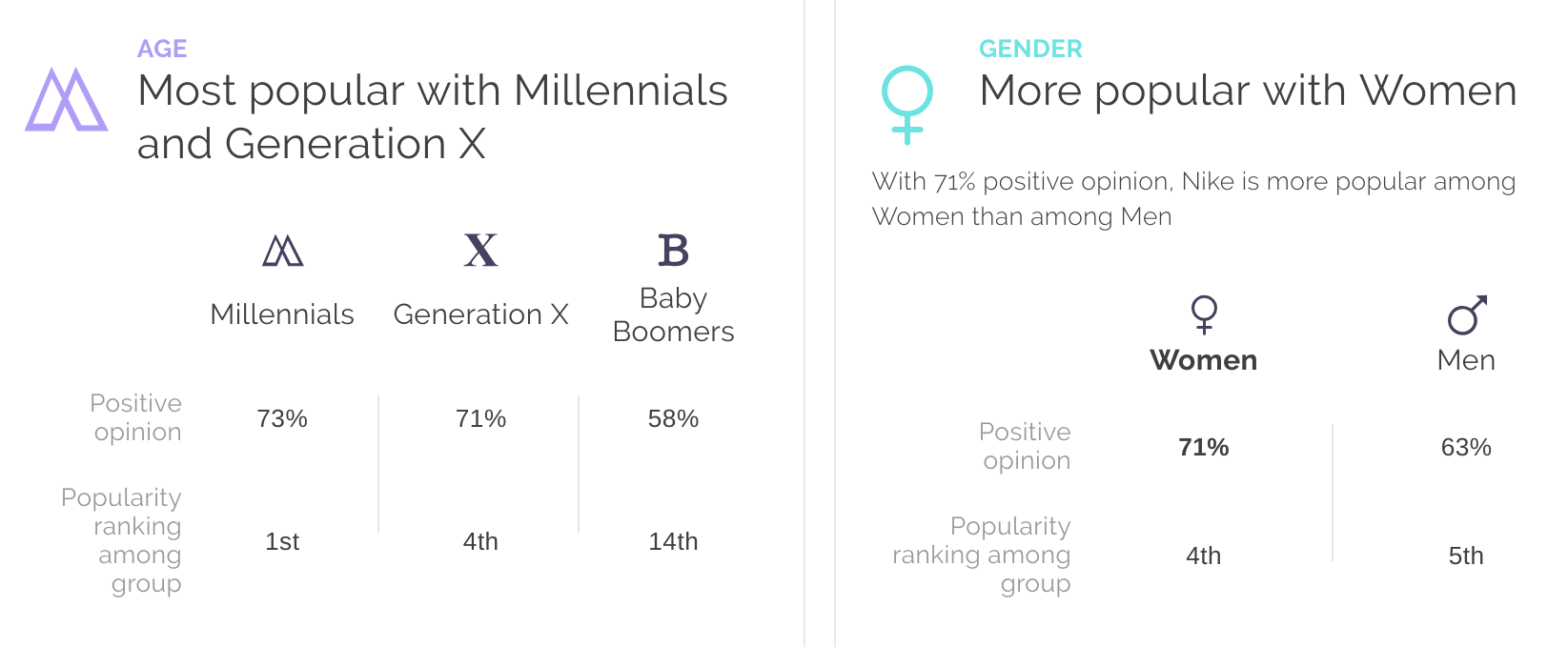 ‹#›
[Speaker Notes: https://today.yougov.com/]
Consumer Interests
Are your products and services aligned with the interests of your consumers?
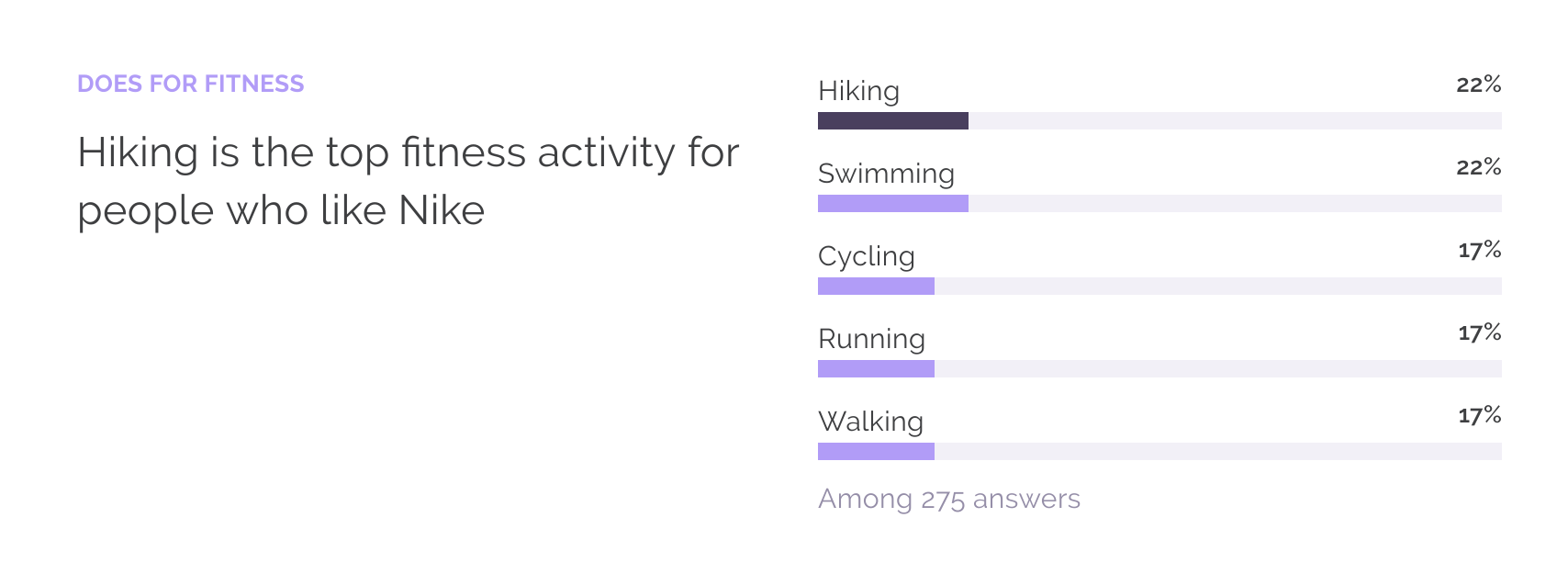 ‹#›
[Speaker Notes: https://today.yougov.com/]
Popularity
Consumer interest around the brand in the past 12 months. What content can be created to spark conversations?
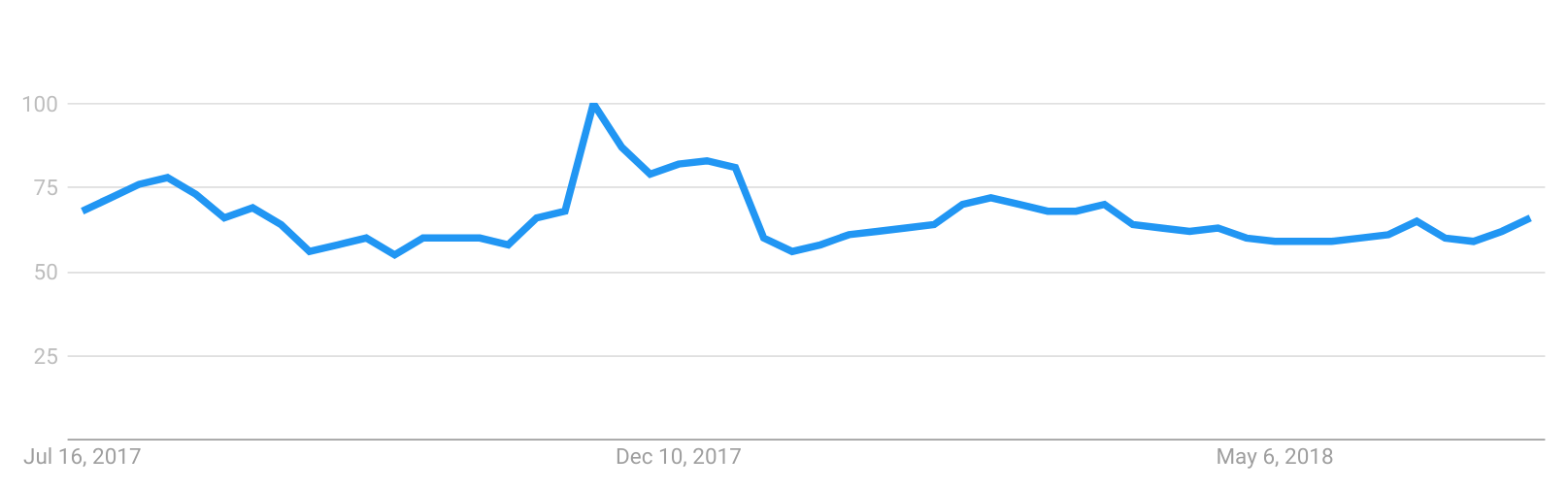 ‹#›
[Speaker Notes: https://trends.google.com/trends/]
Consumer Search
These are the most-searched topics and queries related to the brand:
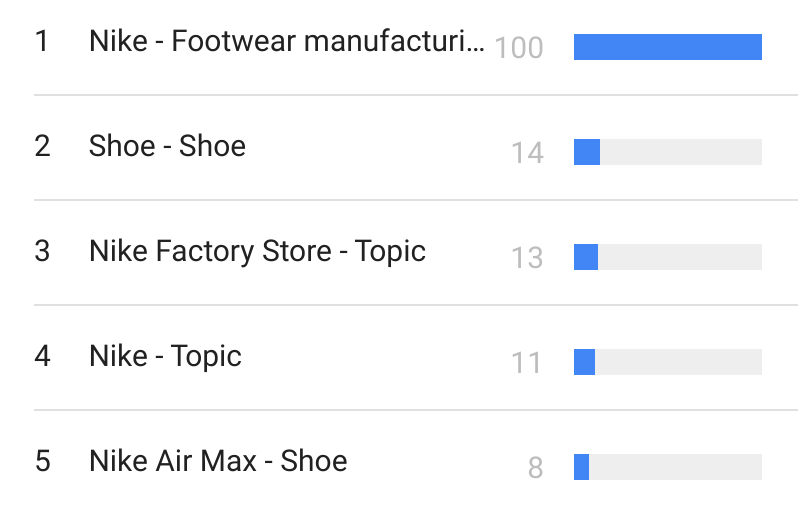 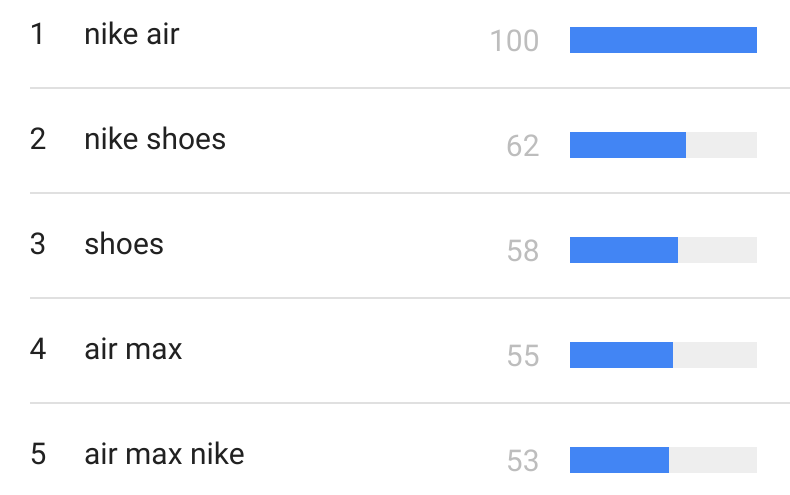 ‹#›
[Speaker Notes: https://trends.google.com/trends/]
Product Alignment
How cohesively your product offering aligns with consumers.
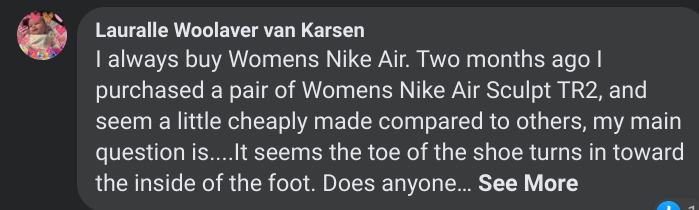 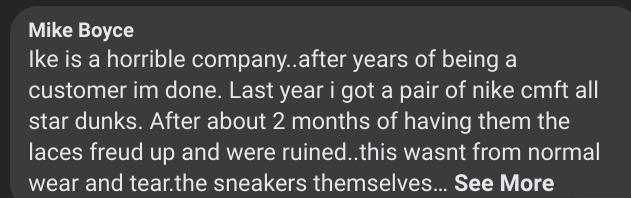 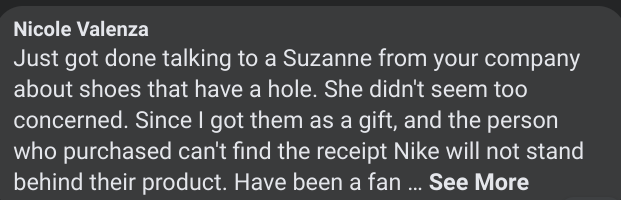 ‹#›
[Speaker Notes: Analyze product. What do customers say about it? Is it solving a problem for them?]
Content
Video
If video investment is a priority, it might be useful to think like a broadcaster in terms of series content and scheduling to generate recurring views.
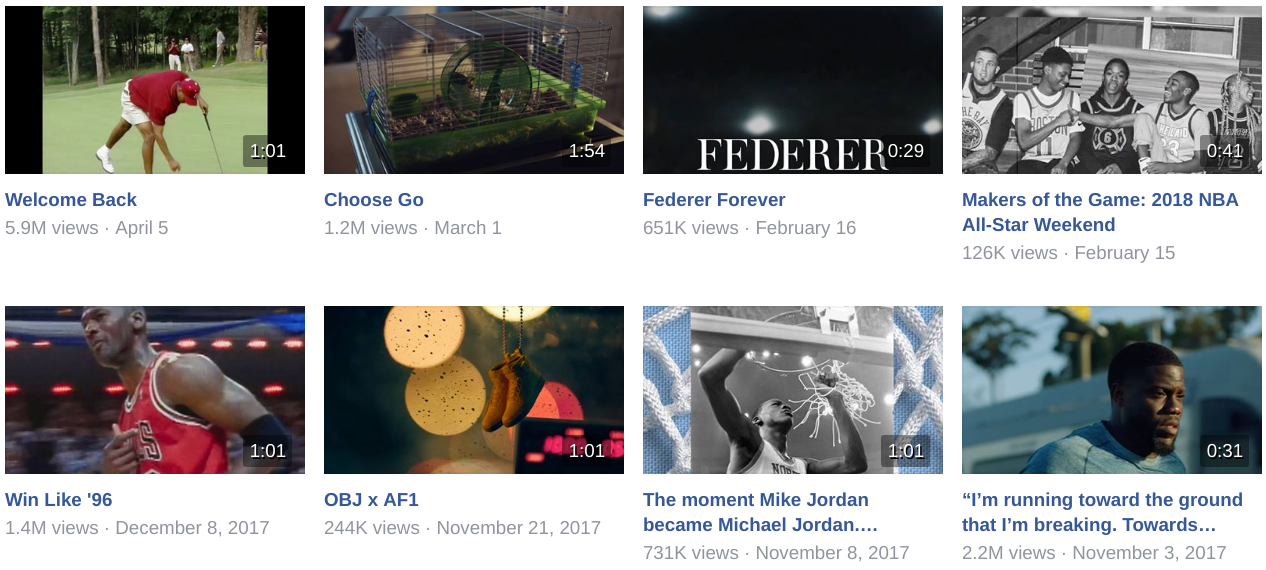 ‹#›
[Speaker Notes: https://www.facebook.com/ + https://www.youtube.com/ - then search for client name]
Written + Images
What are your themes across written and image content?
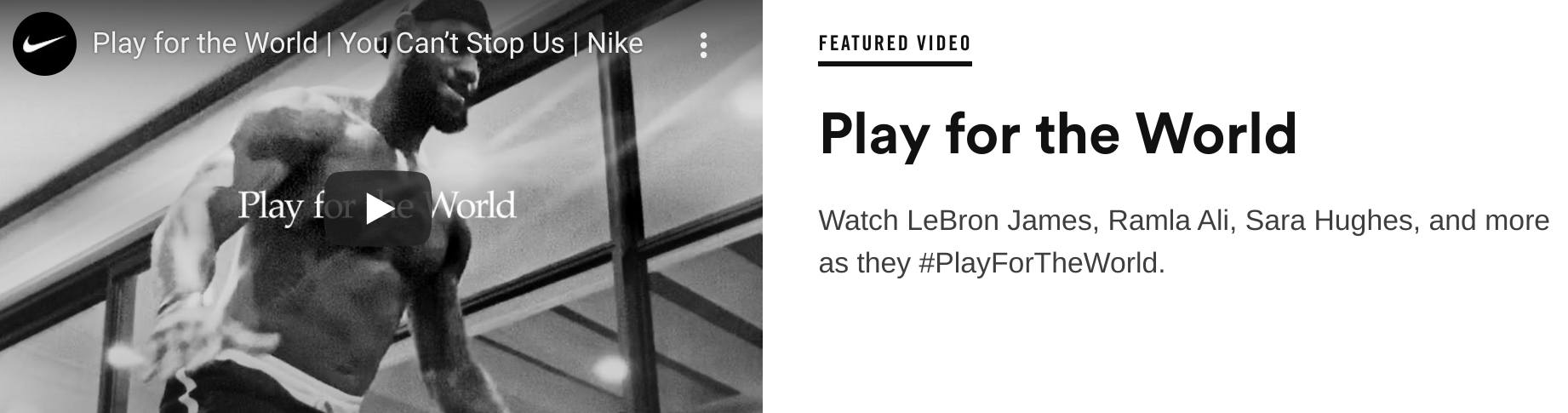 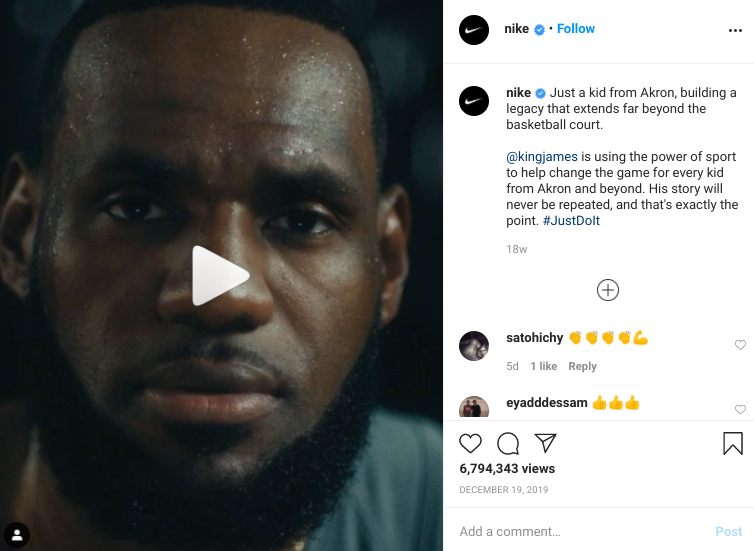 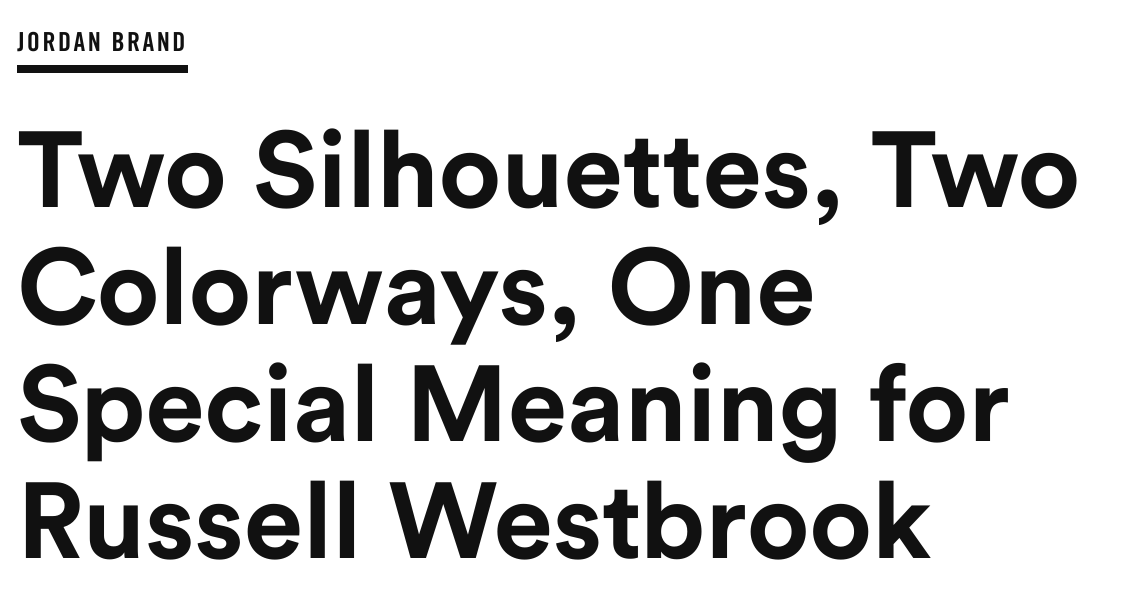 ‹#›
[Speaker Notes: Blog + Instagram]
Content Quality
A mix of long-form, unique posts and re-shares are critical to your content marketing strategy. Here is what we discovered with your recent efforts:
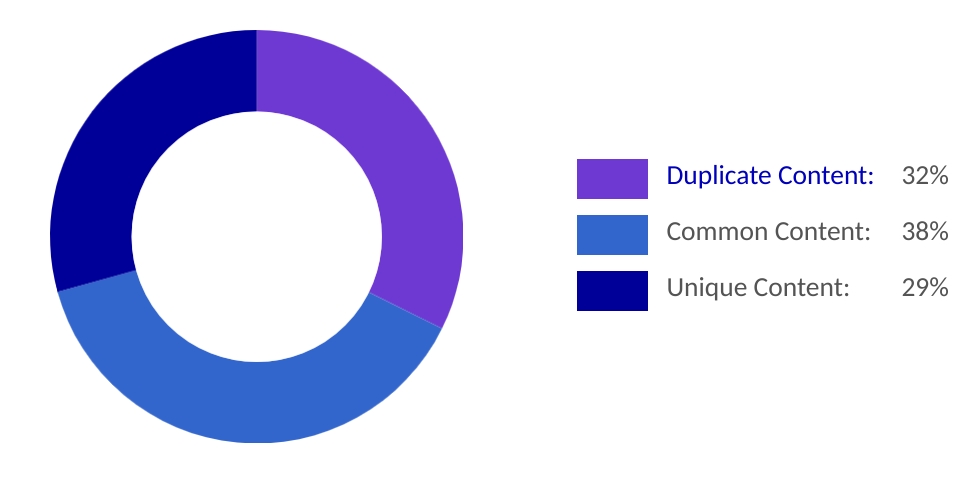 ‹#›
[Speaker Notes: http://www.siteliner.com/]
Content Questions
Your consumer is asking these questions and more. Future content ideas?
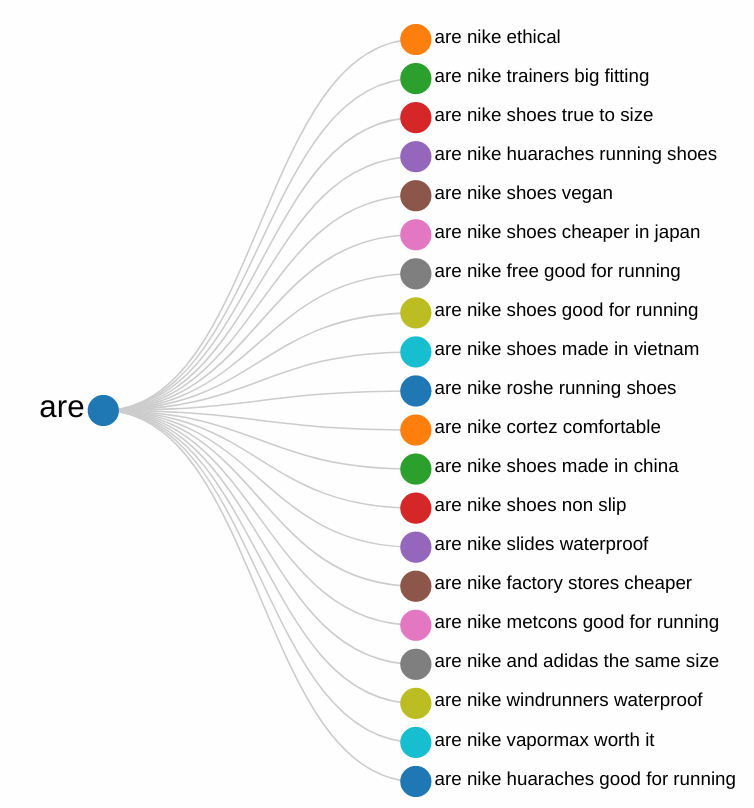 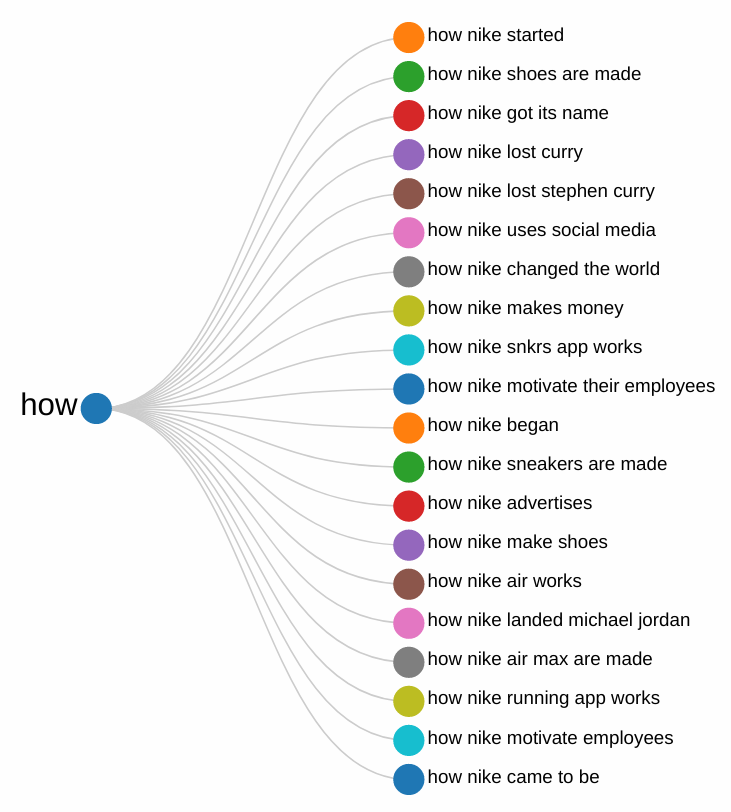 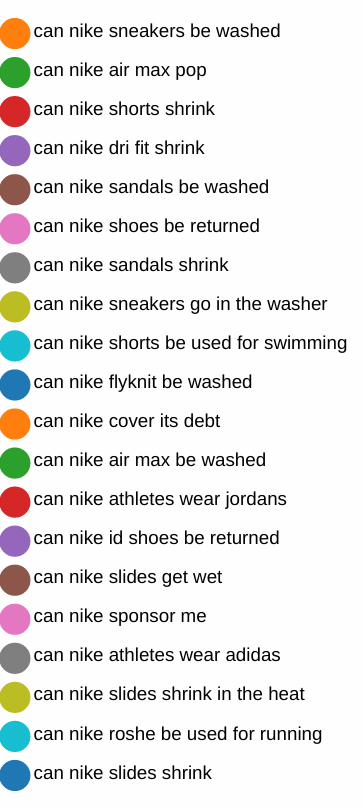 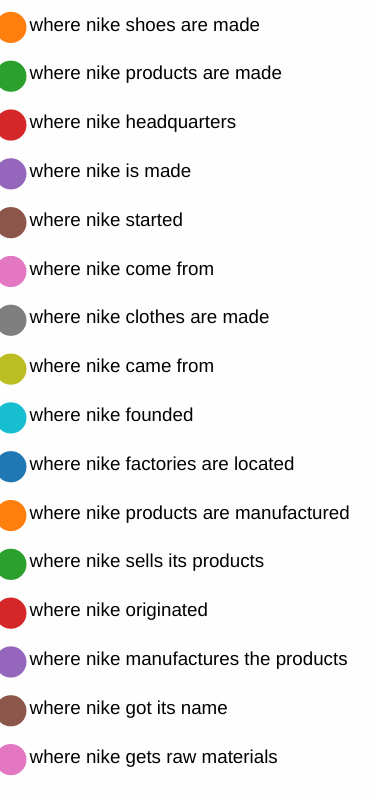 ‹#›
[Speaker Notes: https://answerthepublic.com/]
Advantage
What makes your content stand out from the crowd?
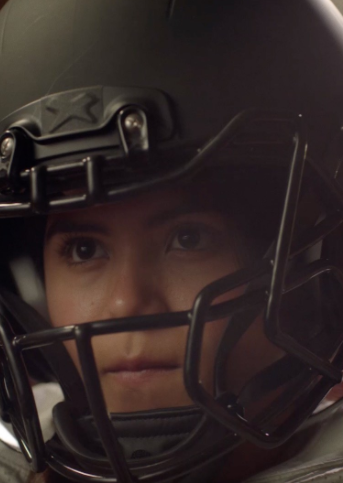 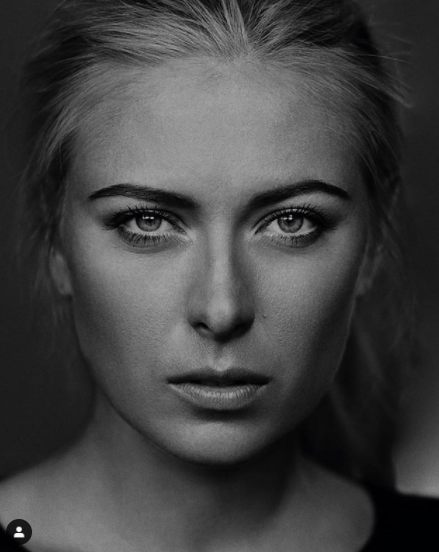 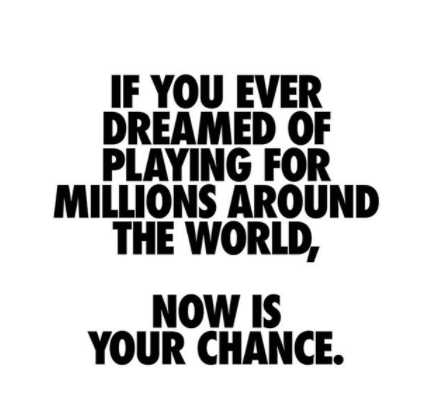 ‹#›
[Speaker Notes: Look at social feeds, copywriting, analyze what has gone viral, what the brand message is]
Boost
Where you can gain more visibility for your content.
Podcast and series content with top athletes would be more popular.
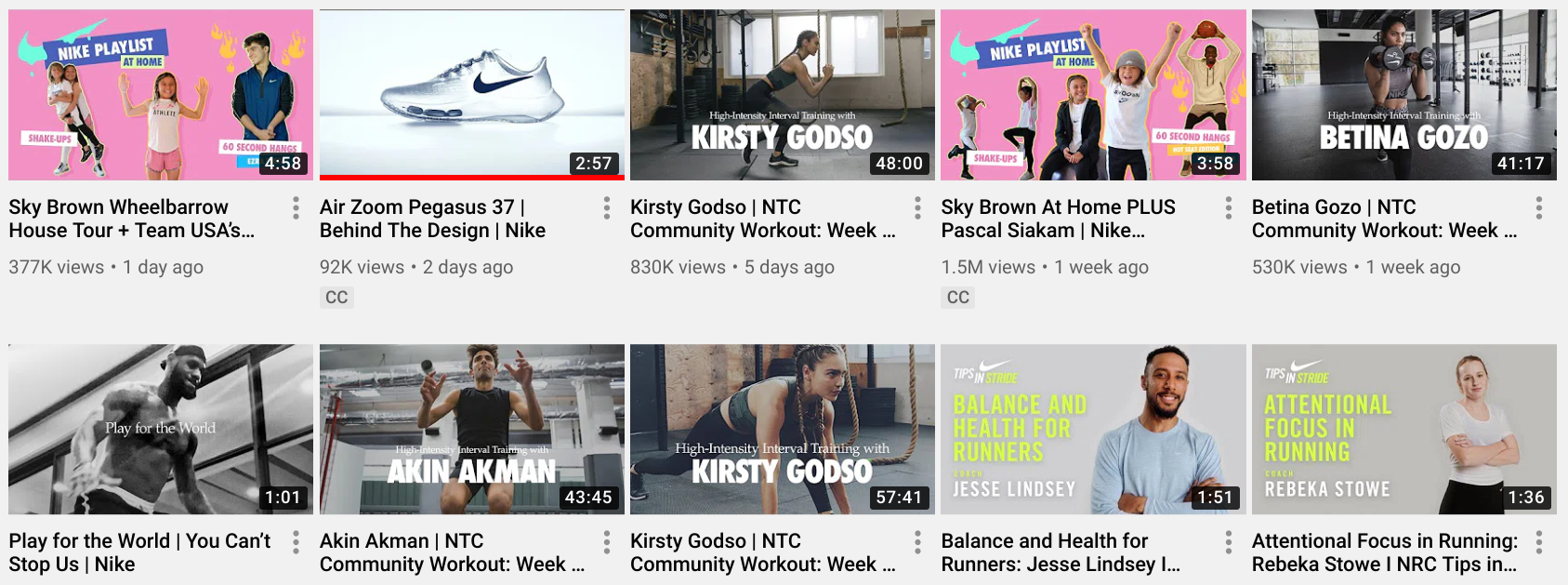 ‹#›
[Speaker Notes: Identify options to increase brand awareness - platforms, new content ideas]
Community
Reviews
How do you feel about this community response to your brand?
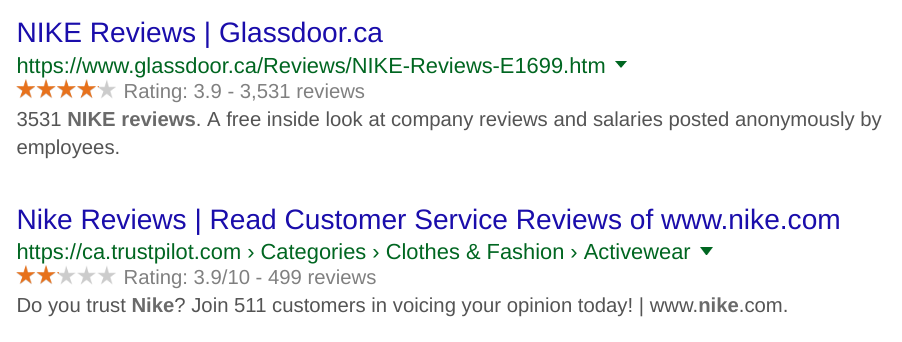 ‹#›
[Speaker Notes: https://www.google.com - Type in “BRAND + Reviews”]
Engagement on Facebook
Above 1% engagement rate is good; 0.5%-0.99% is average; and below 0.5% suggests realigning your messages to your audience’s expectations for improved community engagement.
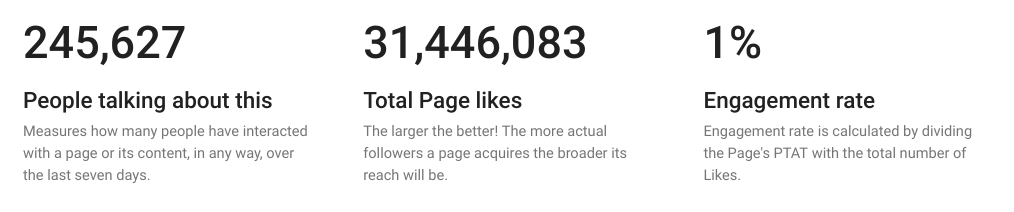 ‹#›
[Speaker Notes: https://likealyzer.com/]
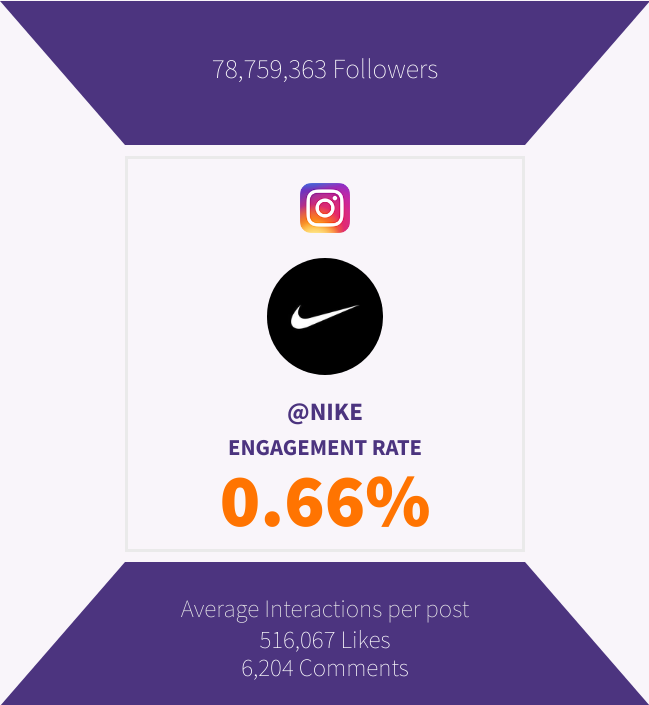 IG Engagement Rate
An engagement rate between 0%and 1.64% is considered to be low.
An influencer with a low rate onInstagram could expect between0 - 16.4 reactions for every1000 followers. 
Engagement rates between1.64% and 3.48% are consideredto be good.
‹#›
[Speaker Notes: https://phlanx.com/engagement-calculator]
Top Influencers
What are you doing to maintain relationships with your top influencers?
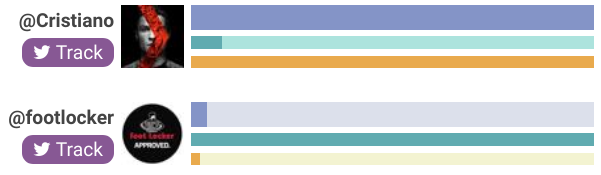 ‹#›
[Speaker Notes: https://hashtagify.me]
Word Clouds
What campaigns can focus on these top keywords related to your brand?
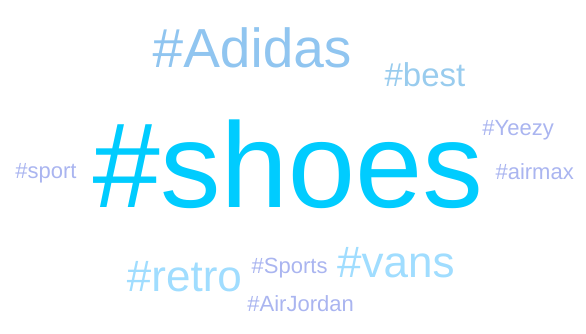 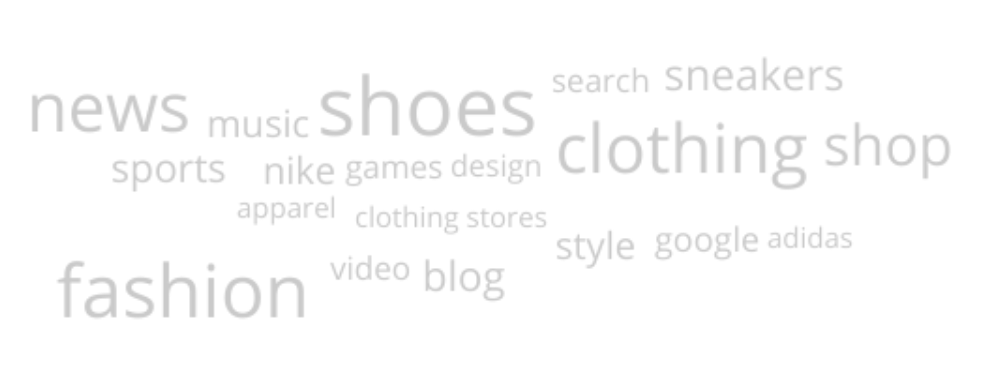 ‹#›
[Speaker Notes: https://hashtagify.me and https://www.similarweb.com/]
Sentiment
Feelings from your Twitter community:
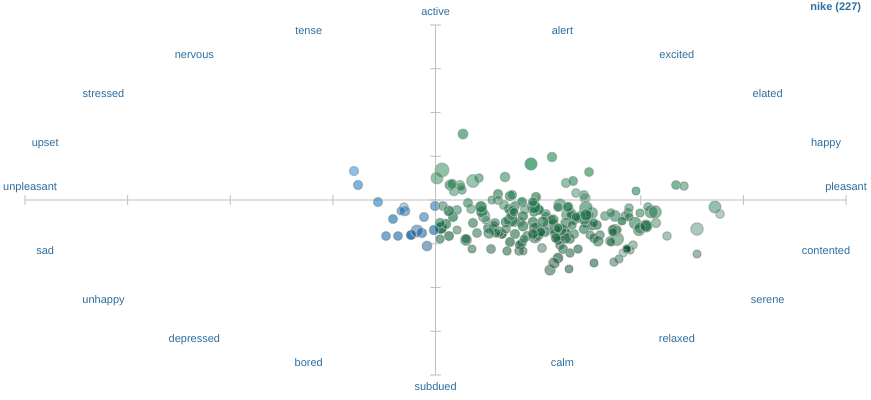 ‹#›
[Speaker Notes: https://www.csc2.ncsu.edu/faculty/healey/tweet_viz/tweet_app/]
Social Shares
What are your expectations for share count?
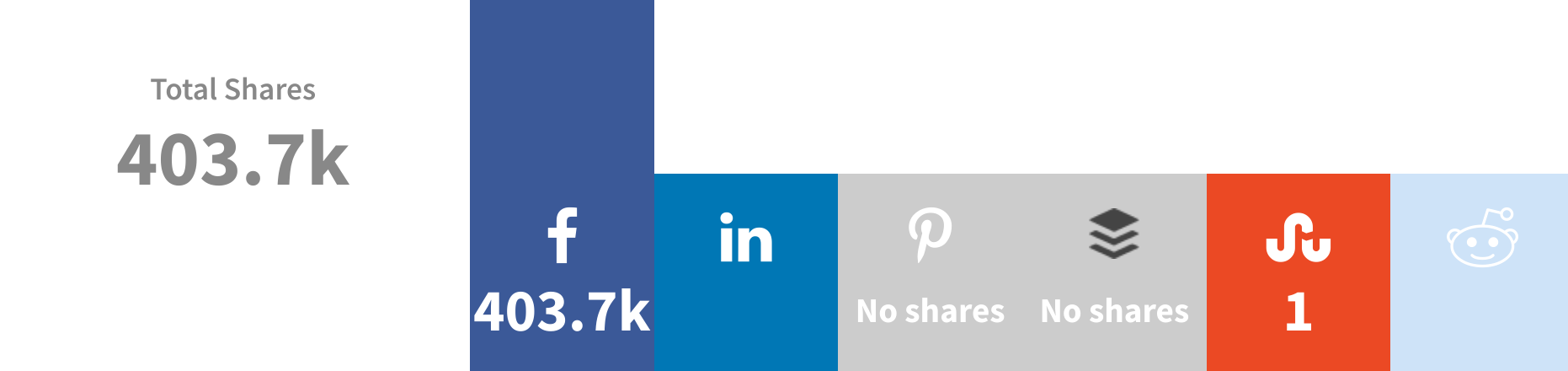 ‹#›
[Speaker Notes: https://sharescount.com/]
Competition
Industry Ranking
Here is how you rank online for your industry. Any surprises?
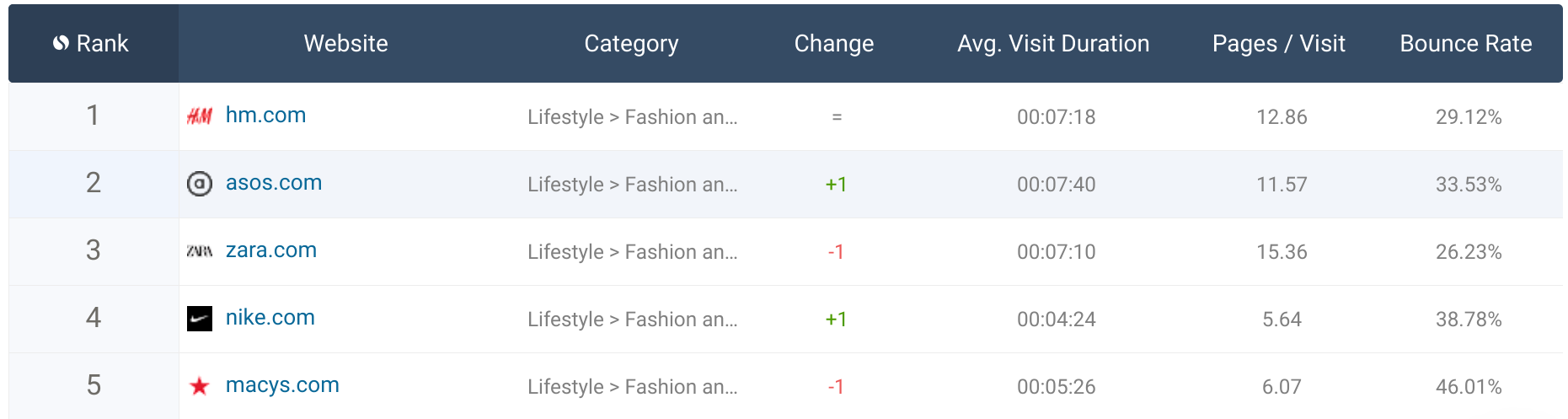 ‹#›
[Speaker Notes: https://www.similarweb.com/ - then hit link underneath Category Rank.]
Competitor Search
Here are your competitors based on organic and paid search. Any surprises?
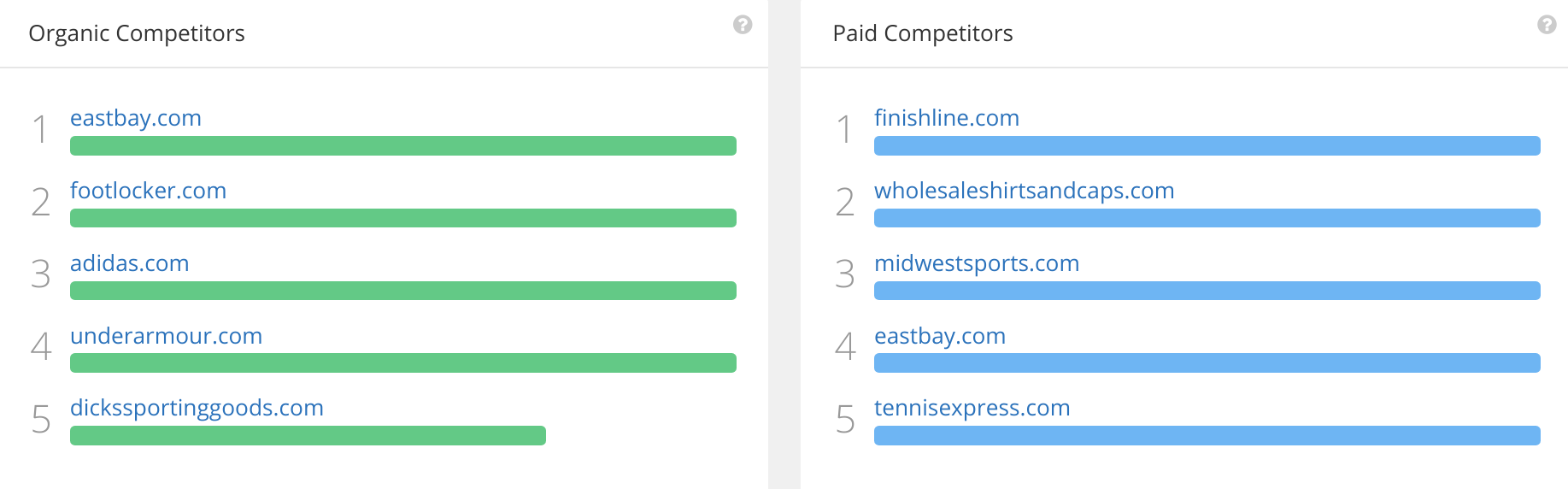 ‹#›
[Speaker Notes: https://www.spyfu.com/]
Keyword Competition
This is the overlap for shared organic (left) and paid (right) keywords.
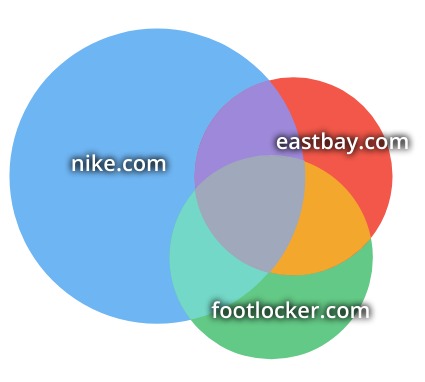 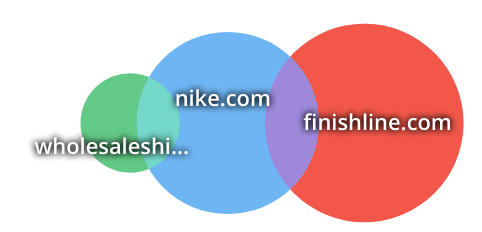 ‹#›
[Speaker Notes: https://www.spyfu.com/]
Competitor Social
Interesting things your competition is doing on social media.
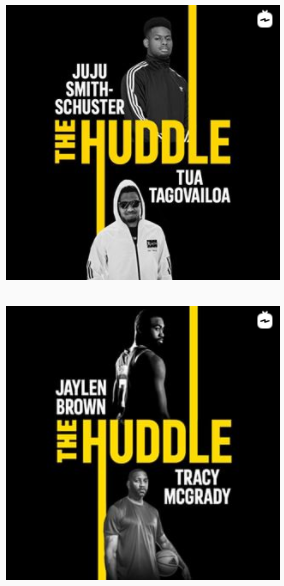 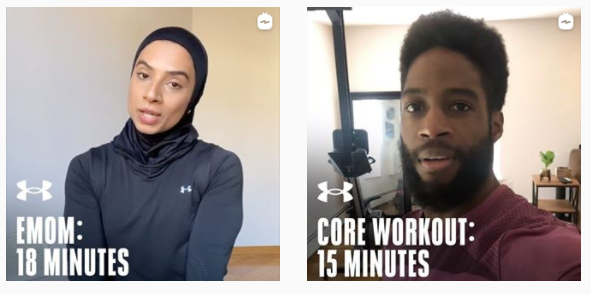 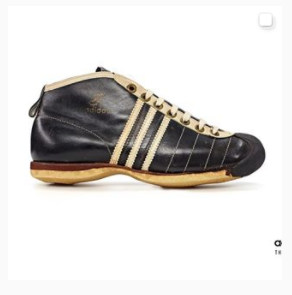 ‹#›
[Speaker Notes: Review social feeds of top 2 competitors. Consider Instagram and YouTube.]
Conversions
SEO Overview
Here are several key stats for your site. What stands out to you?
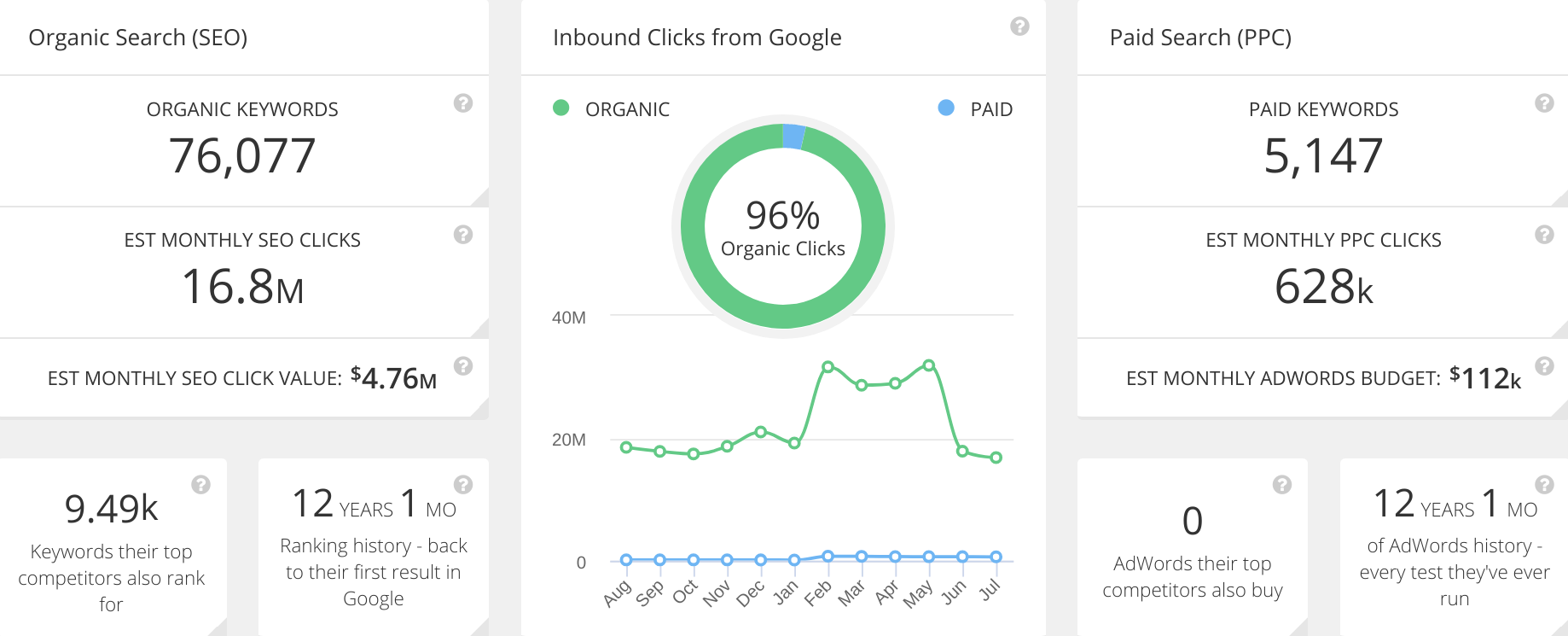 ‹#›
[Speaker Notes: https://www.spyfu.com/]
Email Reputation
The quality of your domain reputation affects email spam and deliverability.
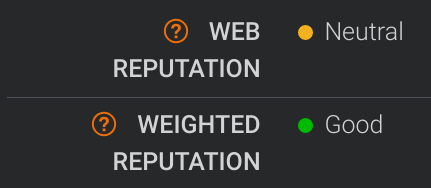 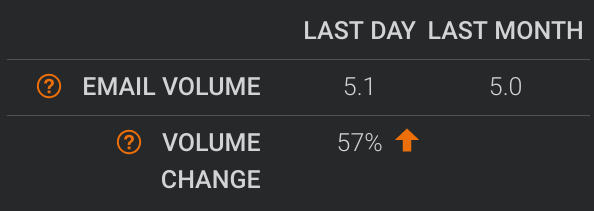 ‹#›
[Speaker Notes: https://talosintelligence.com/]
Email Volume
Email volume is scored as a percentage of the world’s total email sends.5.0 = 0.001% of world volume.
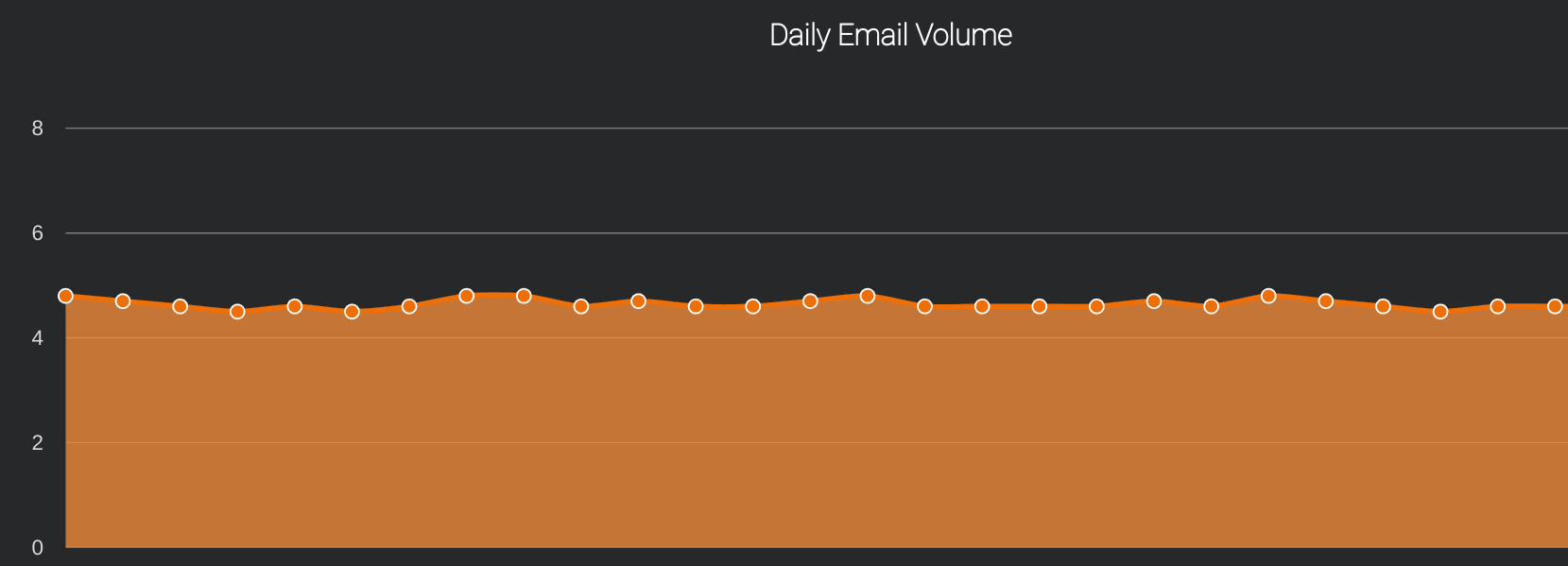 ‹#›
[Speaker Notes: https://talosintelligence.com/ - EMAIL VOLUME HISTORY tab]
Page Speed
Speed equals revenue. Most websites lose half their visitors during page load.What do you think of your website speed?
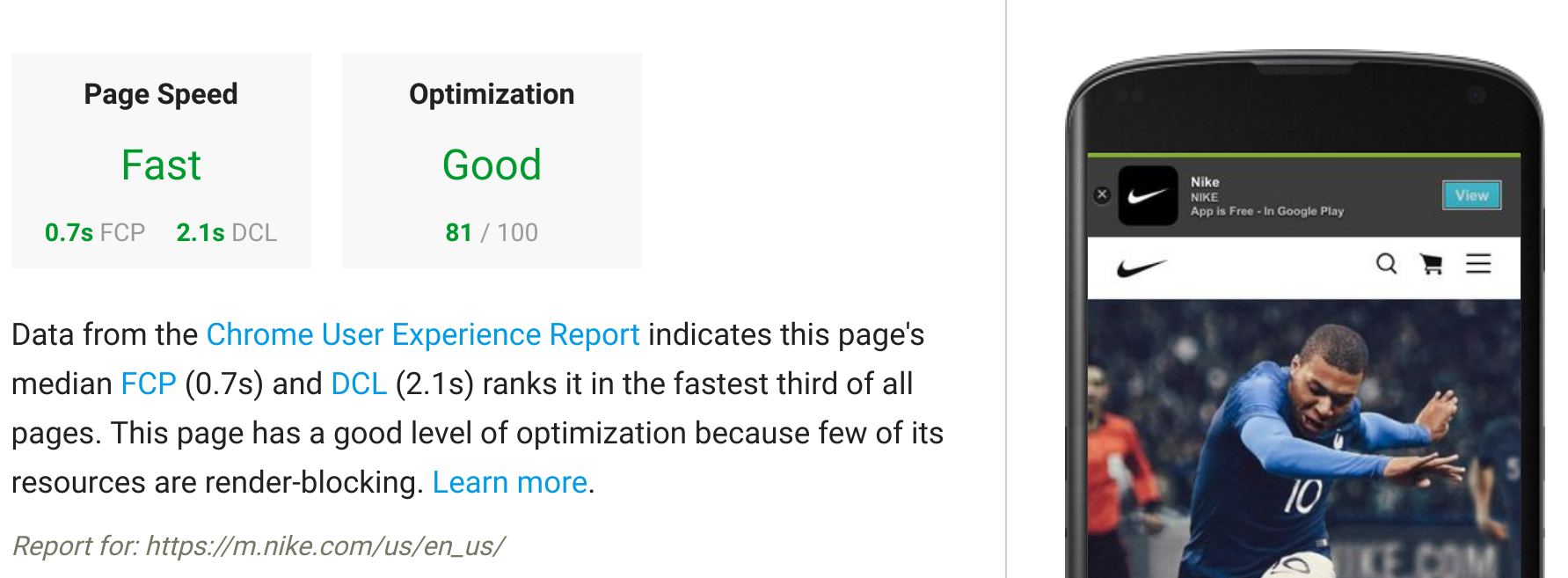 ‹#›
[Speaker Notes: https://developers.google.com/speed/pagespeed/insights/]
Speed Checklist
Leverage browser caching
Minimize redirects
Optimize images
Reduce server time
Minify your codes
Put CSS at the top and JS at the bottom
Reduce DNS lookups
Serve resources from a consistent URL
Avoid bad requests
Specify a character set
Remove query strings from static resources
‹#›
Site Stats
Analysis of SEO and social media connectedness to your website.
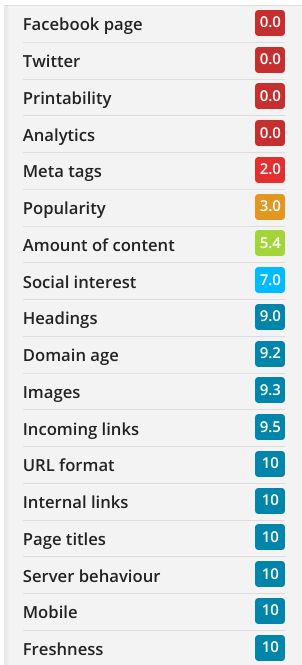 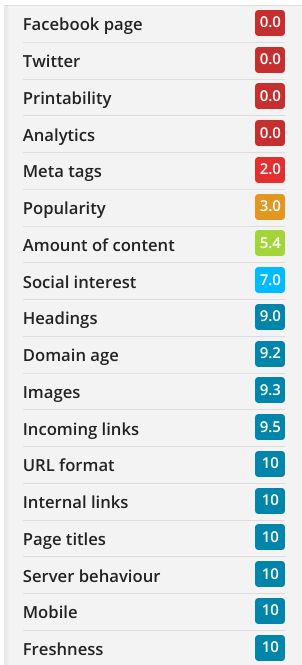 ‹#›
[Speaker Notes: http://nibbler.silktide.com/]
Keyword Research
Here are suggestions for keywords related to the brand:
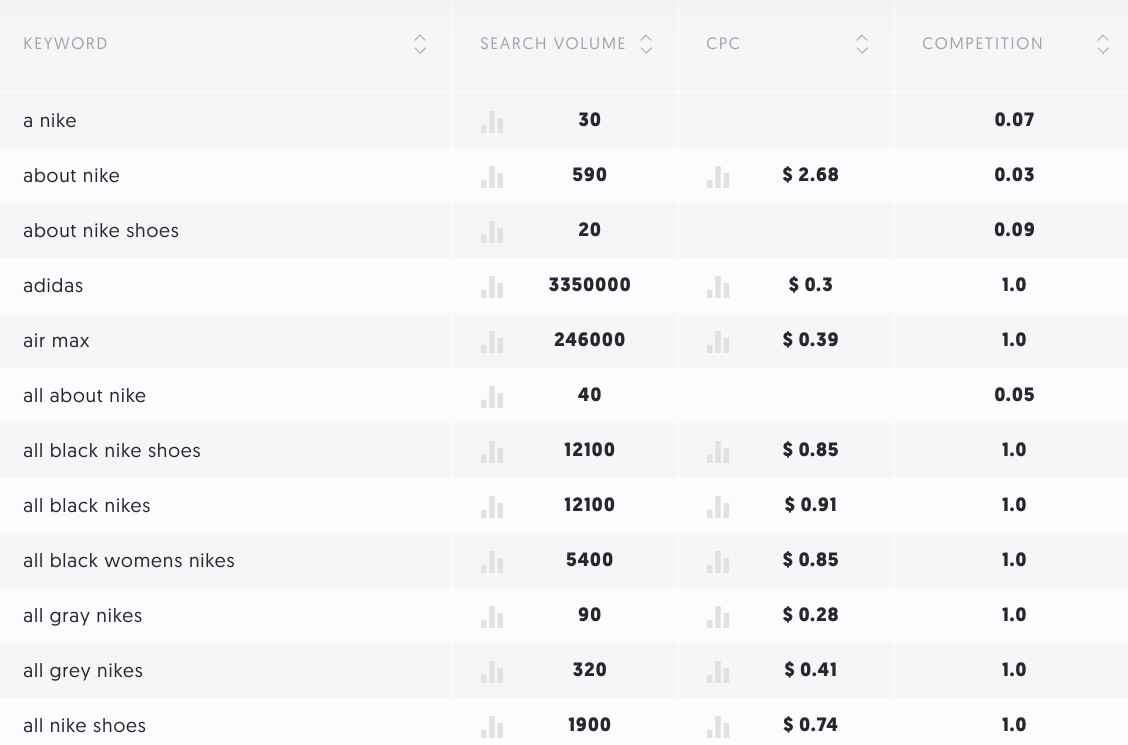 ‹#›
[Speaker Notes: https://neilpatel.com/ubersuggest/]
Positioning
Are these top market suggestions aligned with your internal brand positioning?What would you add or remove with this list?
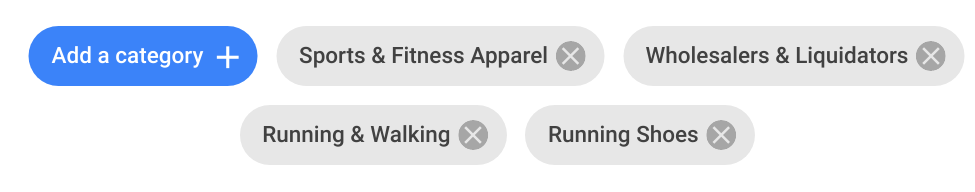 ‹#›
[Speaker Notes: https://marketfinder.thinkwithgoogle.com]
Opportunity Size
Based on the previous product categories, here are your opportunities:
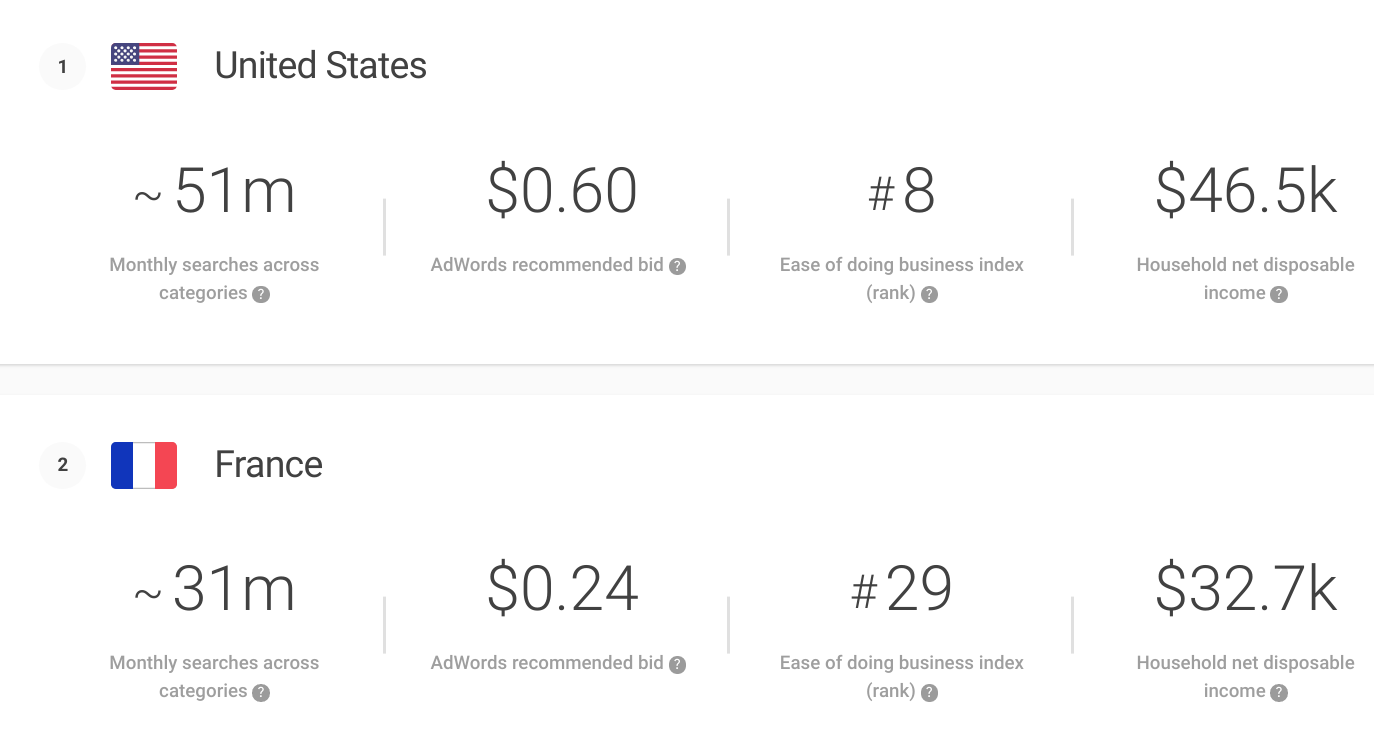 ‹#›
[Speaker Notes: https://marketfinder.thinkwithgoogle.com]
Backlink Overview
The success of your website on search engines is influenced by backlinking.How do you feel about these numbers?
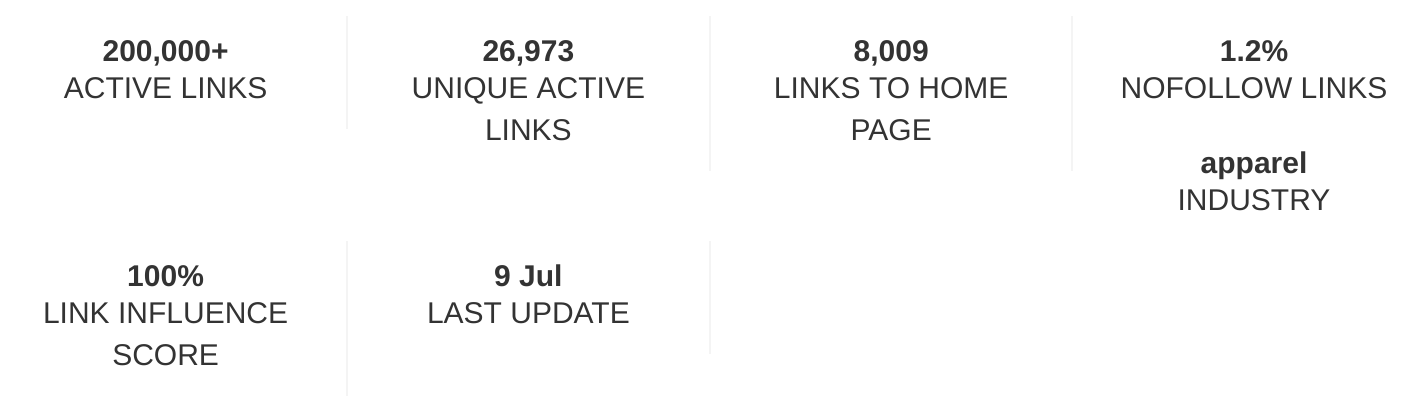 ‹#›
[Speaker Notes: http://www.openlinkprofiler.org/]
Traffic Sources
Here are your top traffic sources:
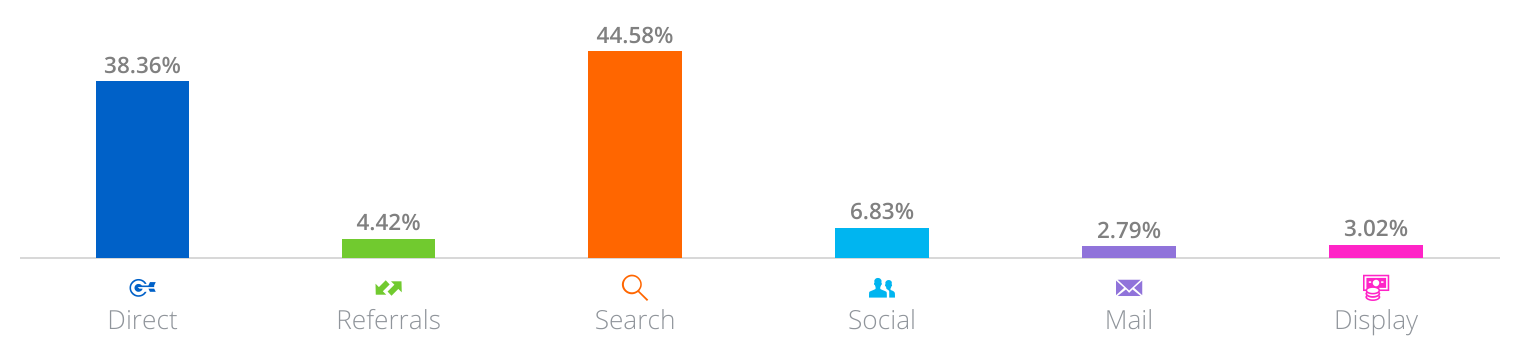 ‹#›
[Speaker Notes: https://www.similarweb.com/]
Pricing
A look at how pricing options may affect conversions.
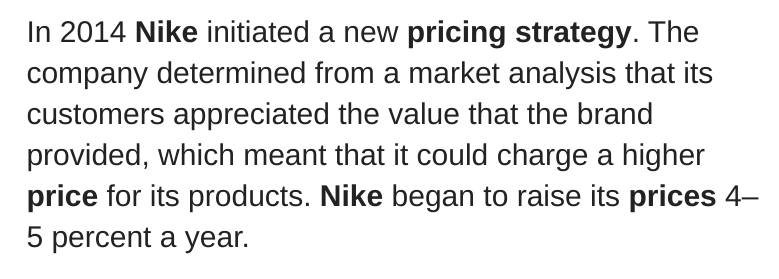 ‹#›
[Speaker Notes: Go to client website for pricing data, compare to competitors]
Distribution
Where more purchasing can happen.
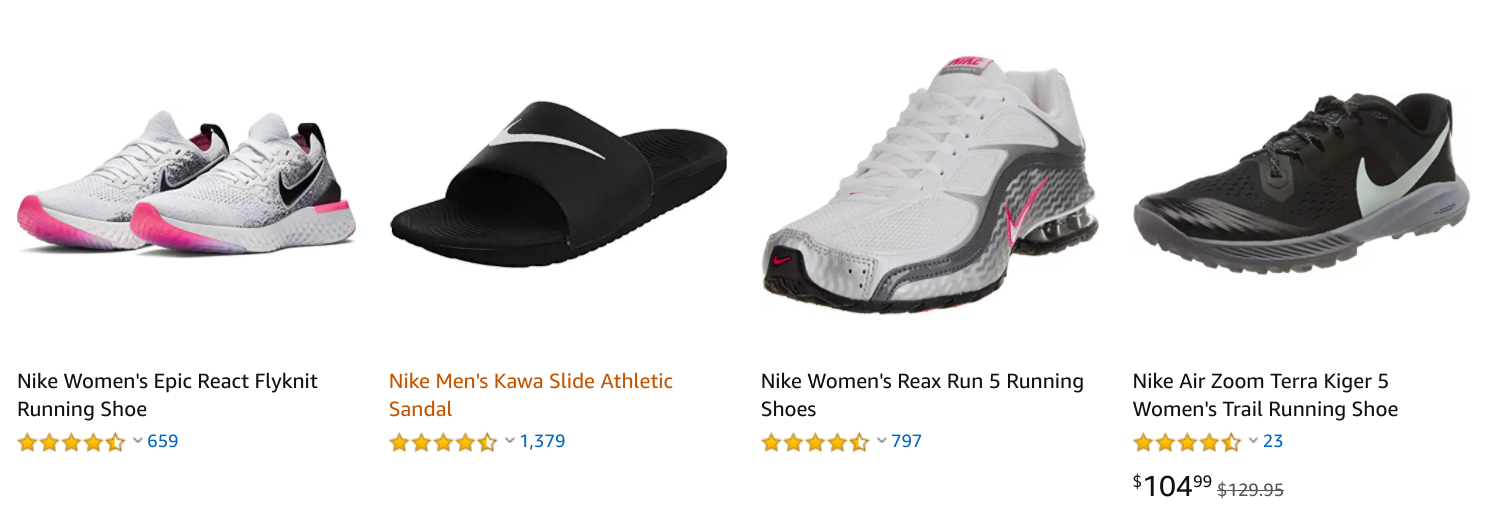 ‹#›
[Speaker Notes: Analyze where product is distributed, mention options for more places]
Analytics (Last Month)
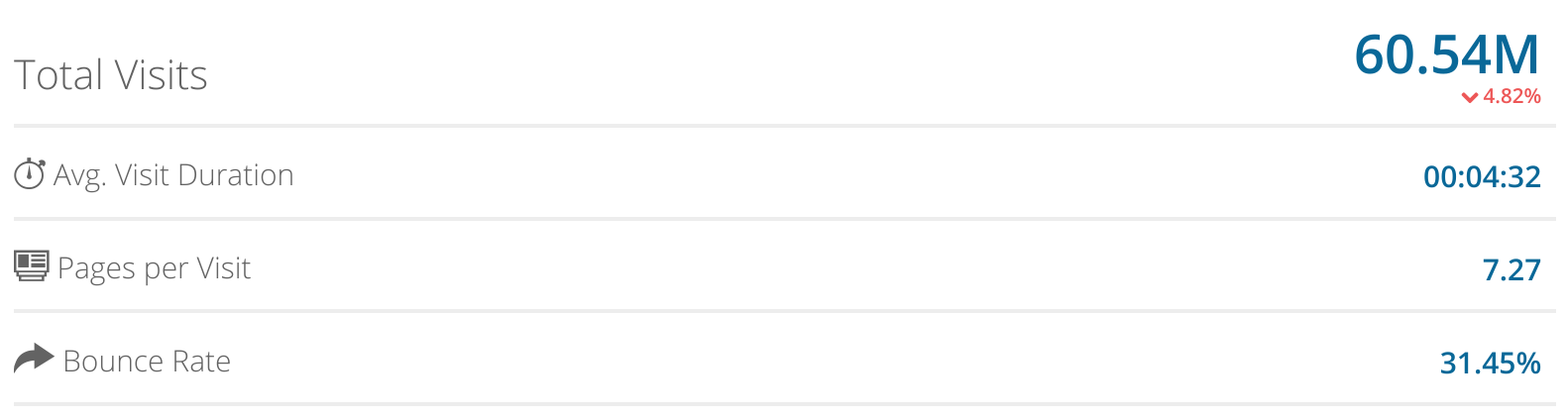 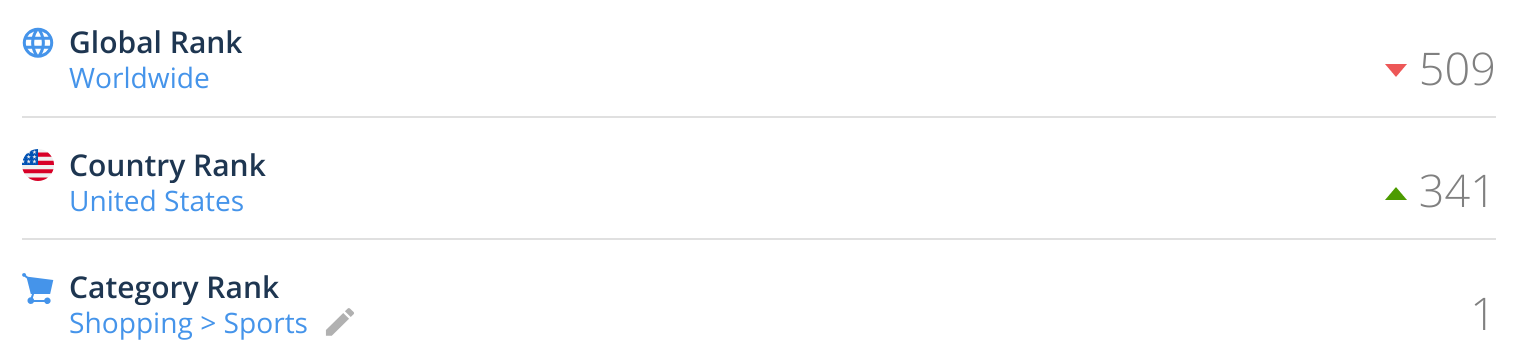 ‹#›
[Speaker Notes: https://www.similarweb.com/]
Partners
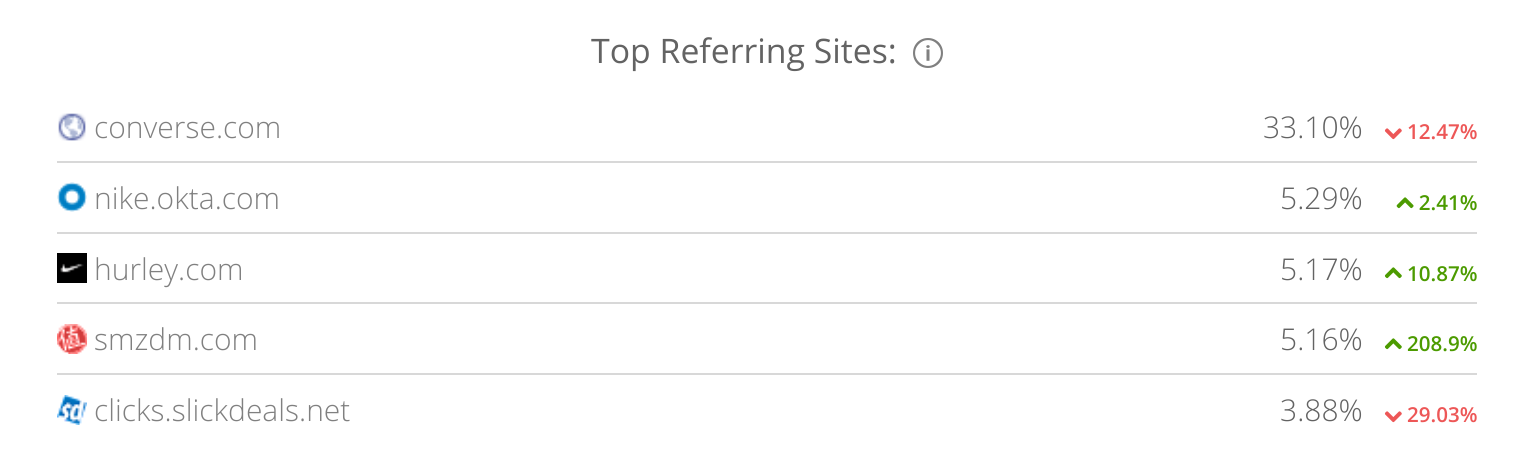 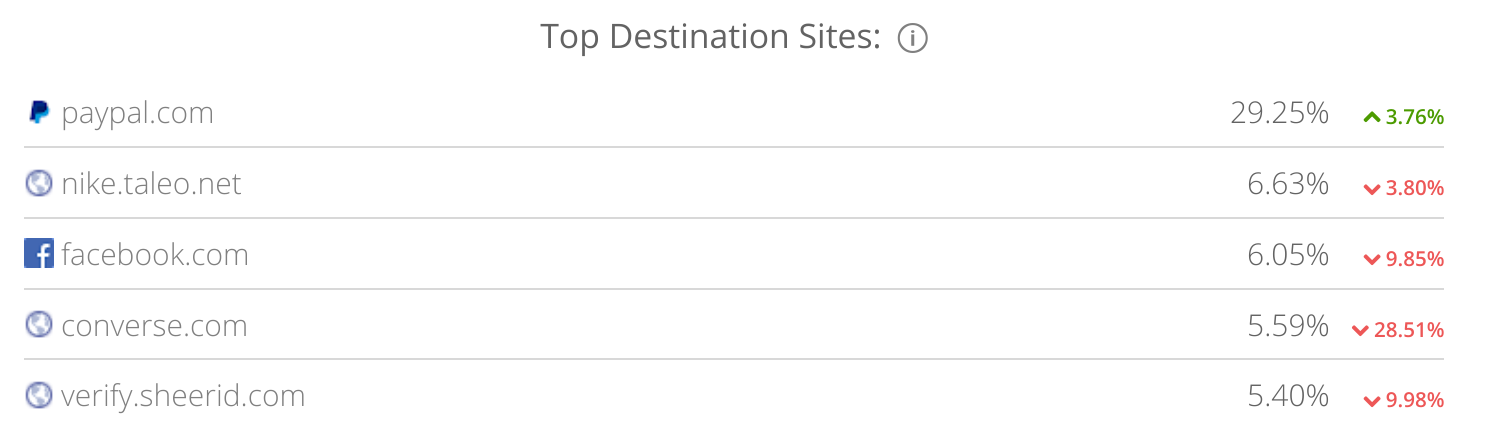 ‹#›
[Speaker Notes: https://www.similarweb.com/]
Discussion
What questions do you have around this data?
How do you feel about your brand overall?
What is the biggest surprise to you?
What campaign ideas came to mind from the data?
What is one action item you would like to make by next week?
‹#›
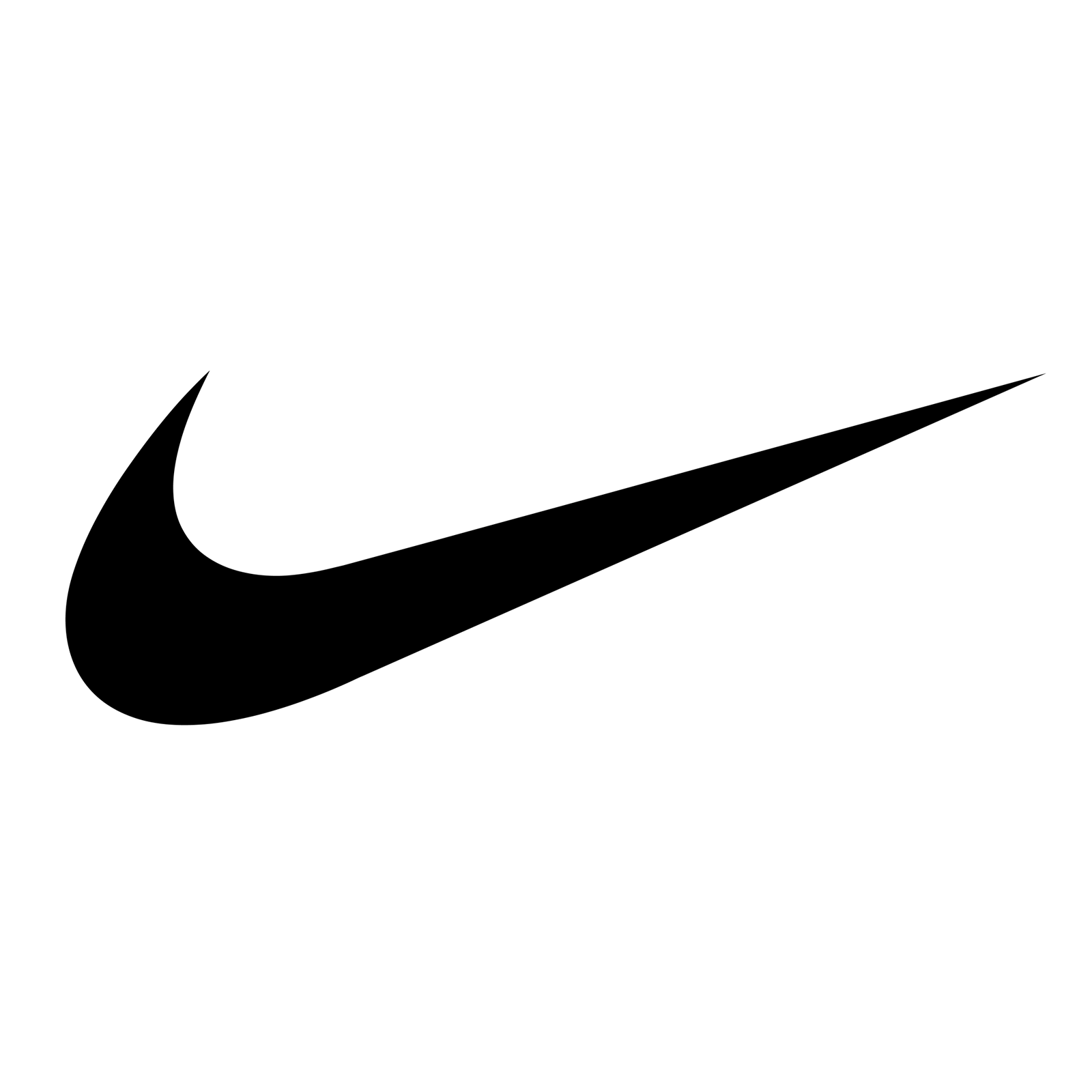 CLIENT  •  Trevor Carss
‹#›
[Speaker Notes: Edit client name + logo]